Індійський та Північний Льодовитий океани. Географічне положення. Історія географічних досліджень. Рельєф дна. Клімат і води.  Органічний світ. Види господарської діяльності
Бартош Є.М.
Індійський океан
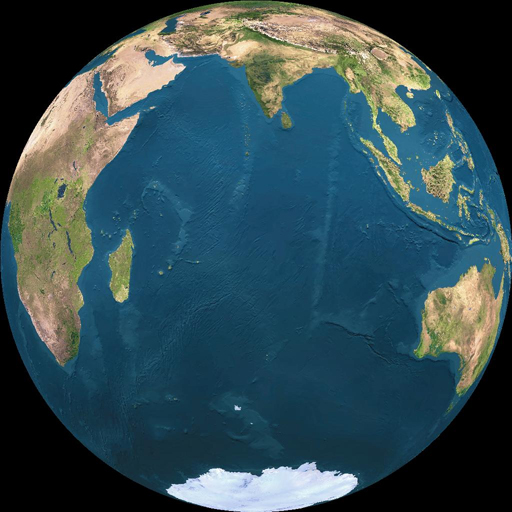 Північний Льодовитий океан
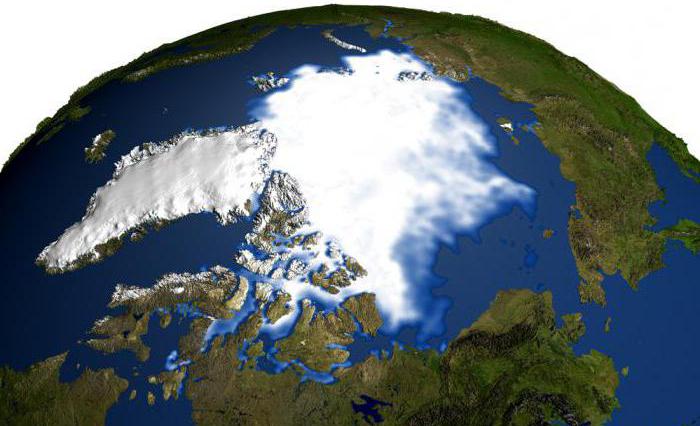 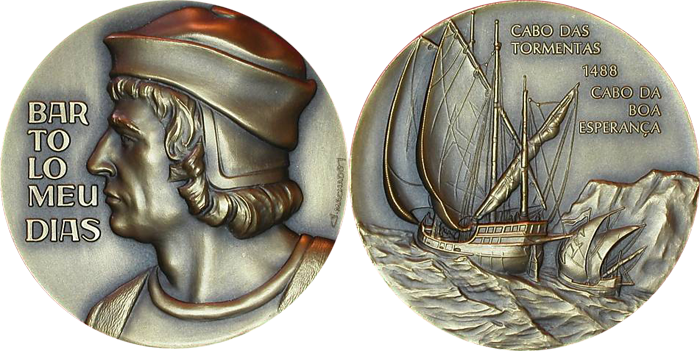 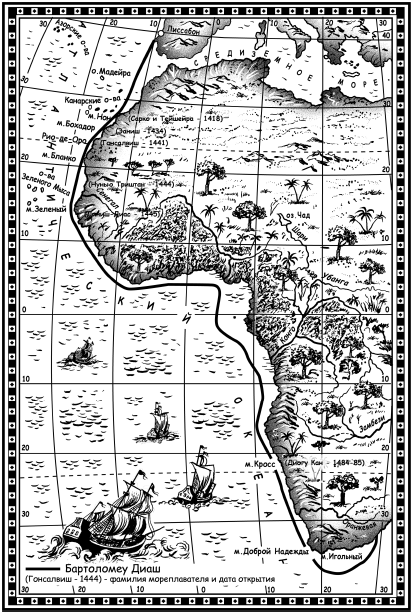 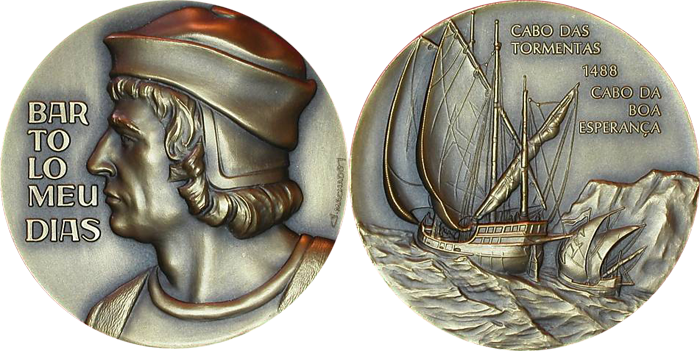 Мис Доброї Надії
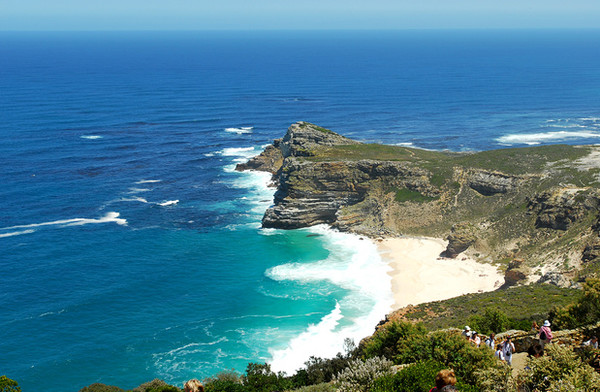 Васко да Гама
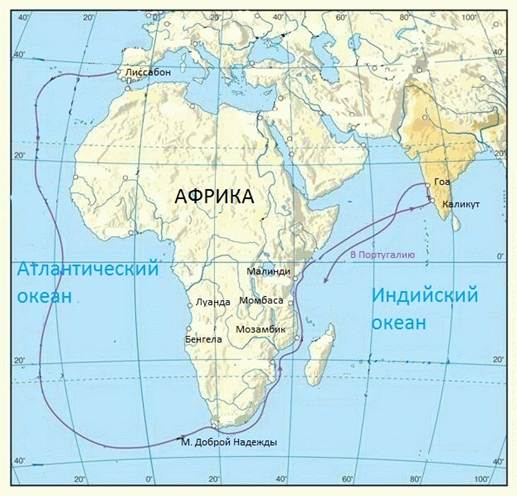 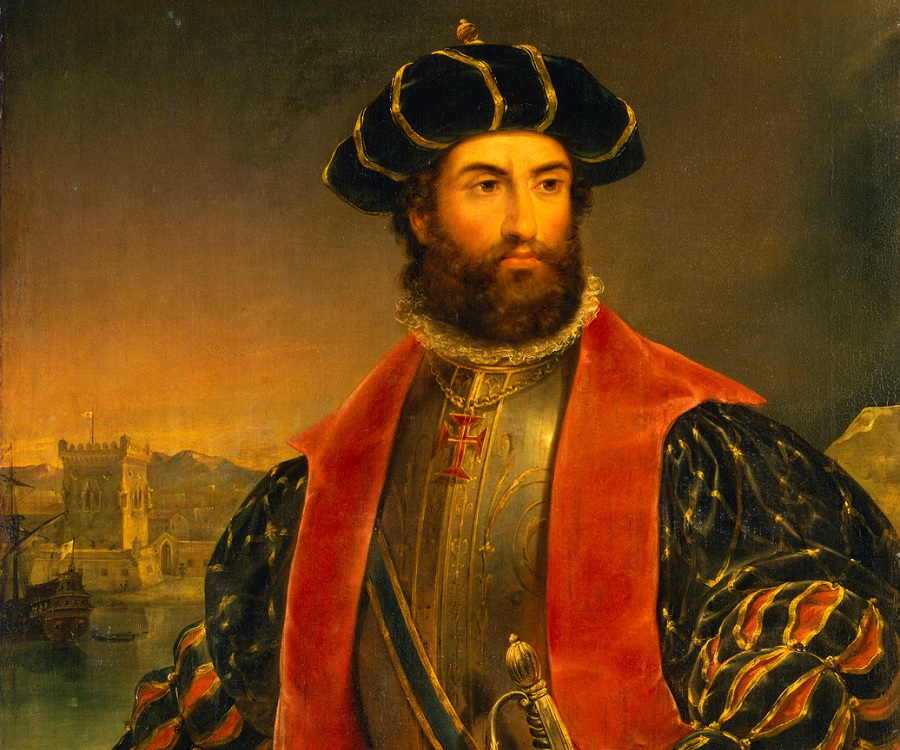 Дослідження Арктики
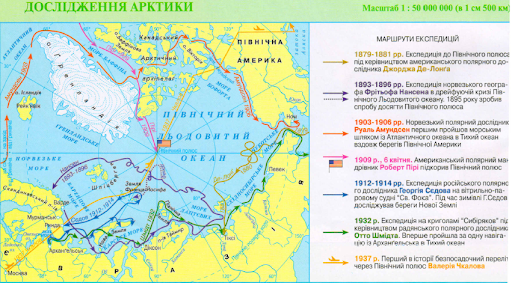 Індійський океан
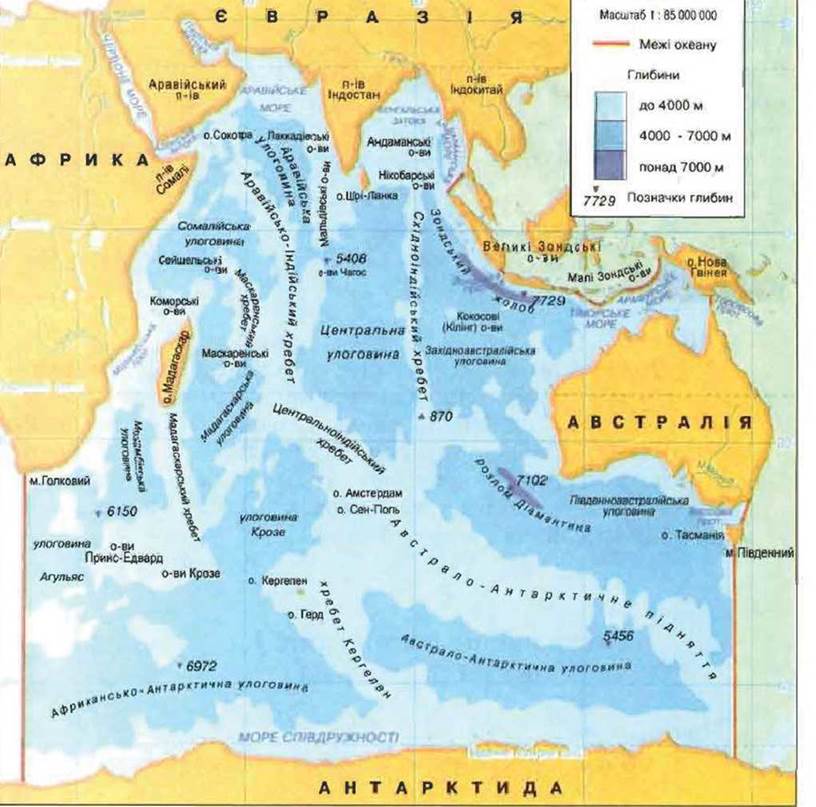 Північний Льодовитий океан
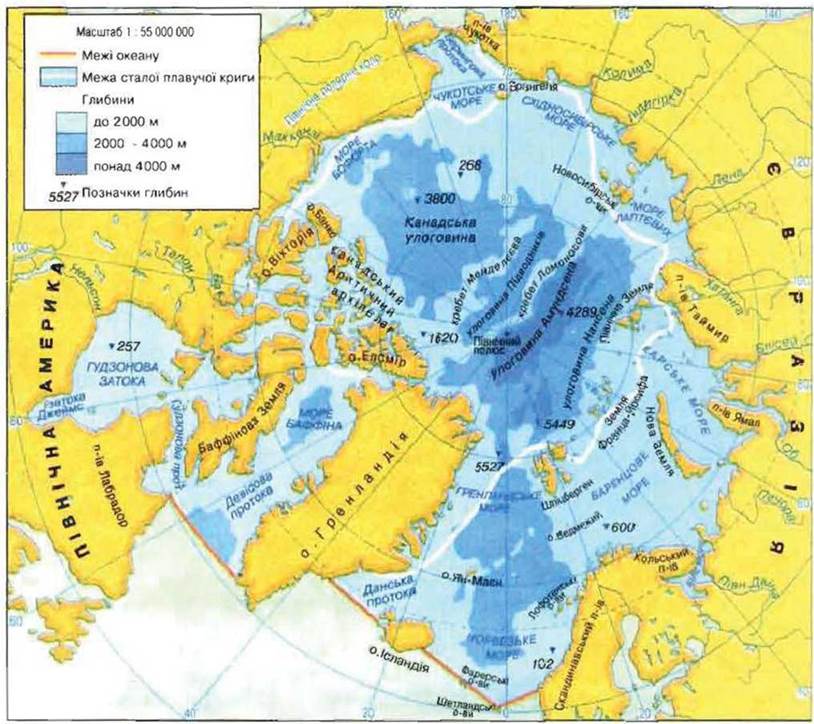 Північний Льодовитий океан
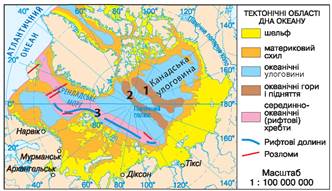 Індійський океан. Рельєф дна
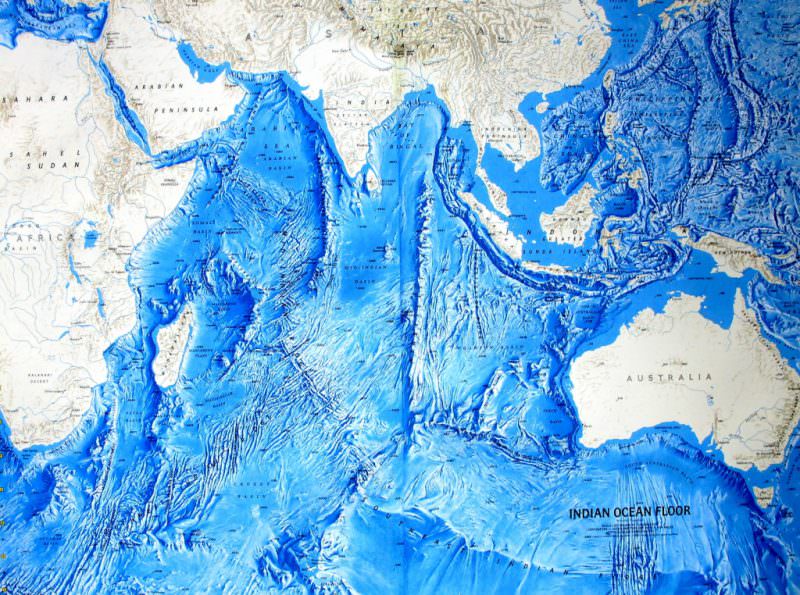 Північний Льодовитий океан. Рельєф дна
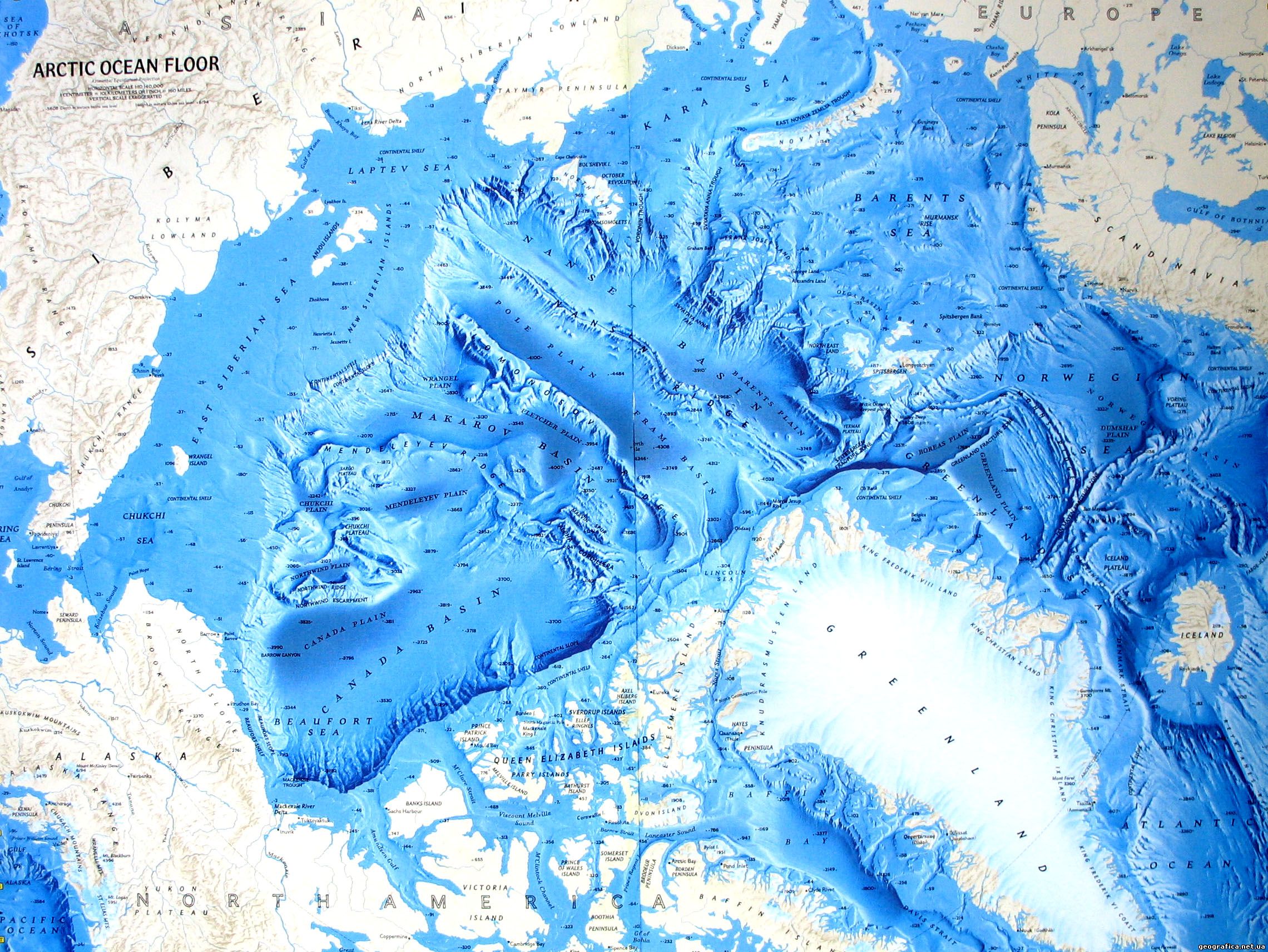 Мальдіви
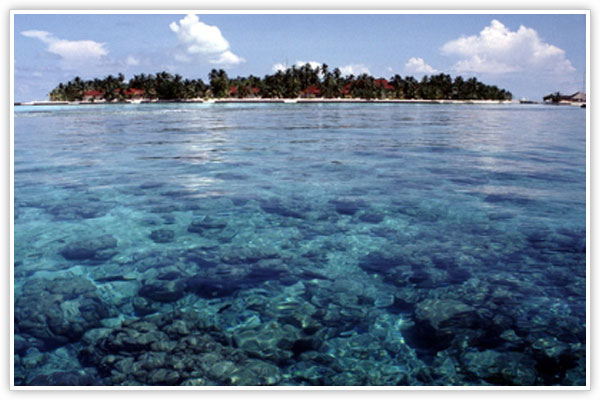 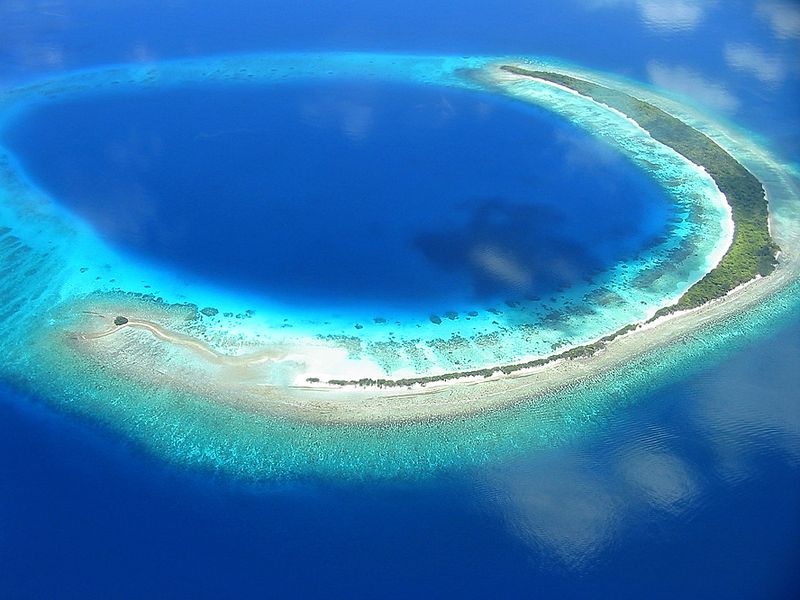 Сейшельські острови
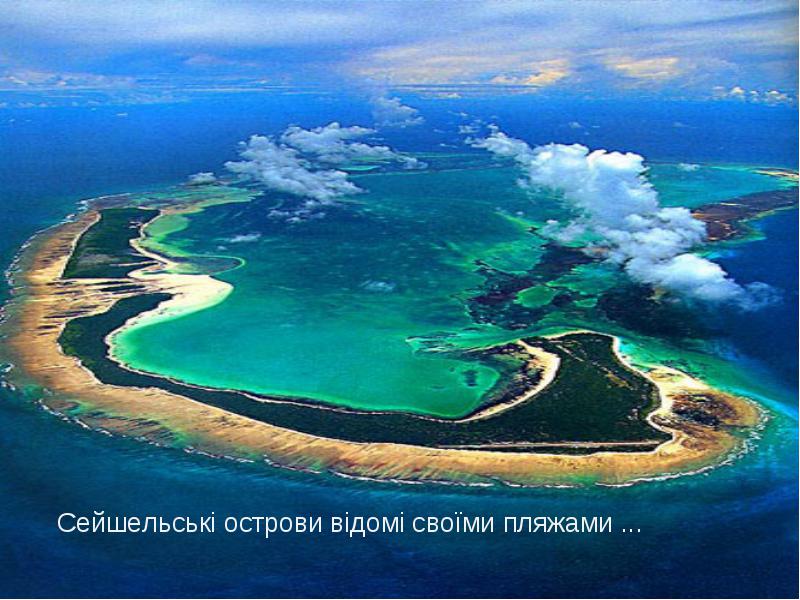 Маврикій
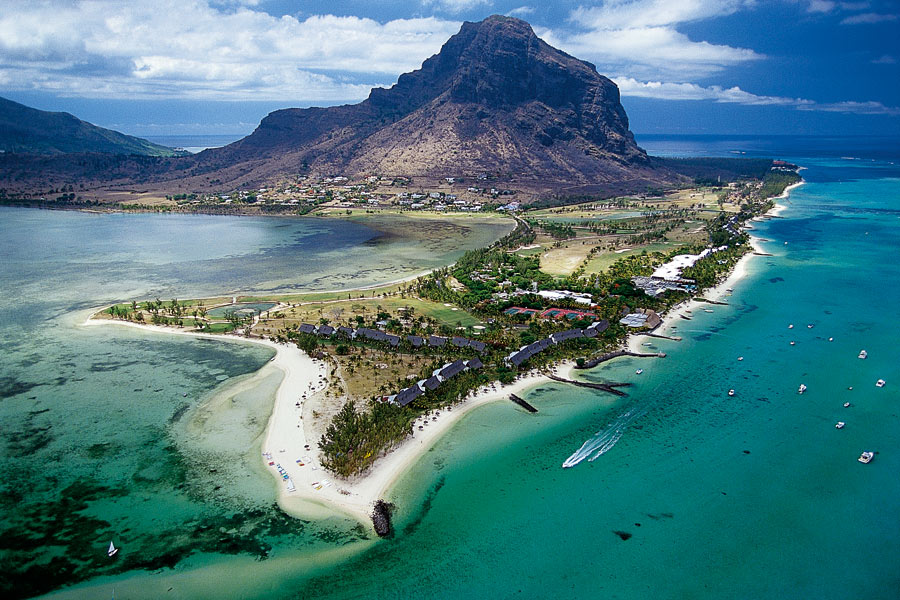 Карта солоності вод
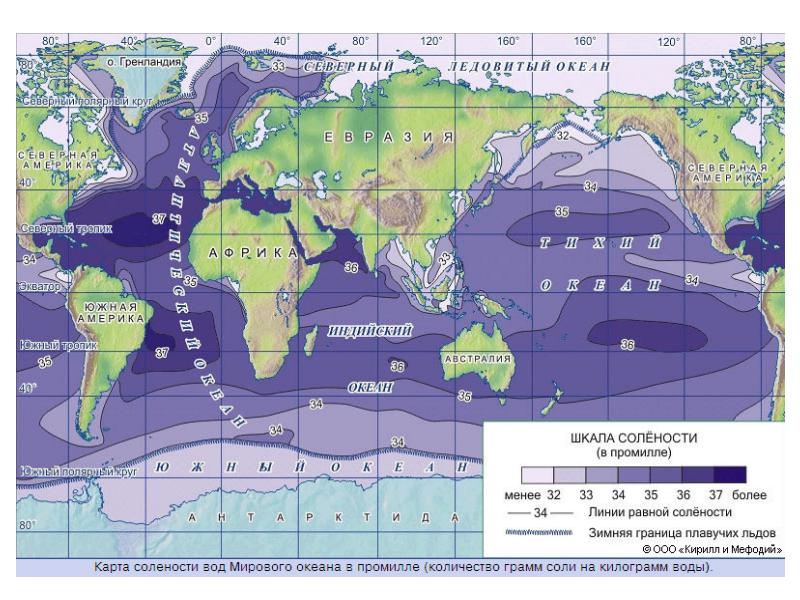 Зміна температури вод
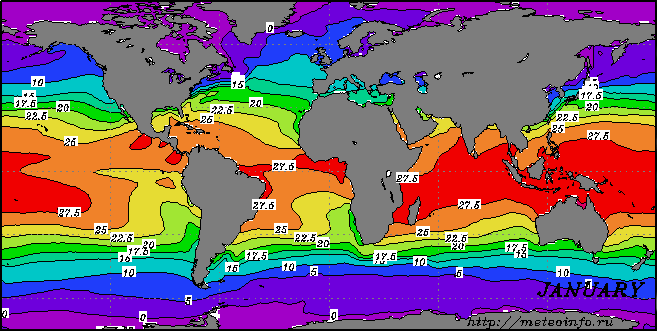 Індійський океан
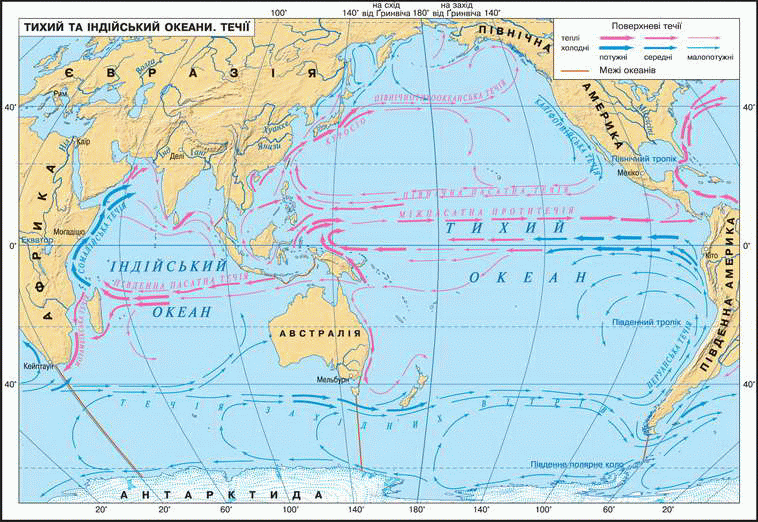 Ресурси
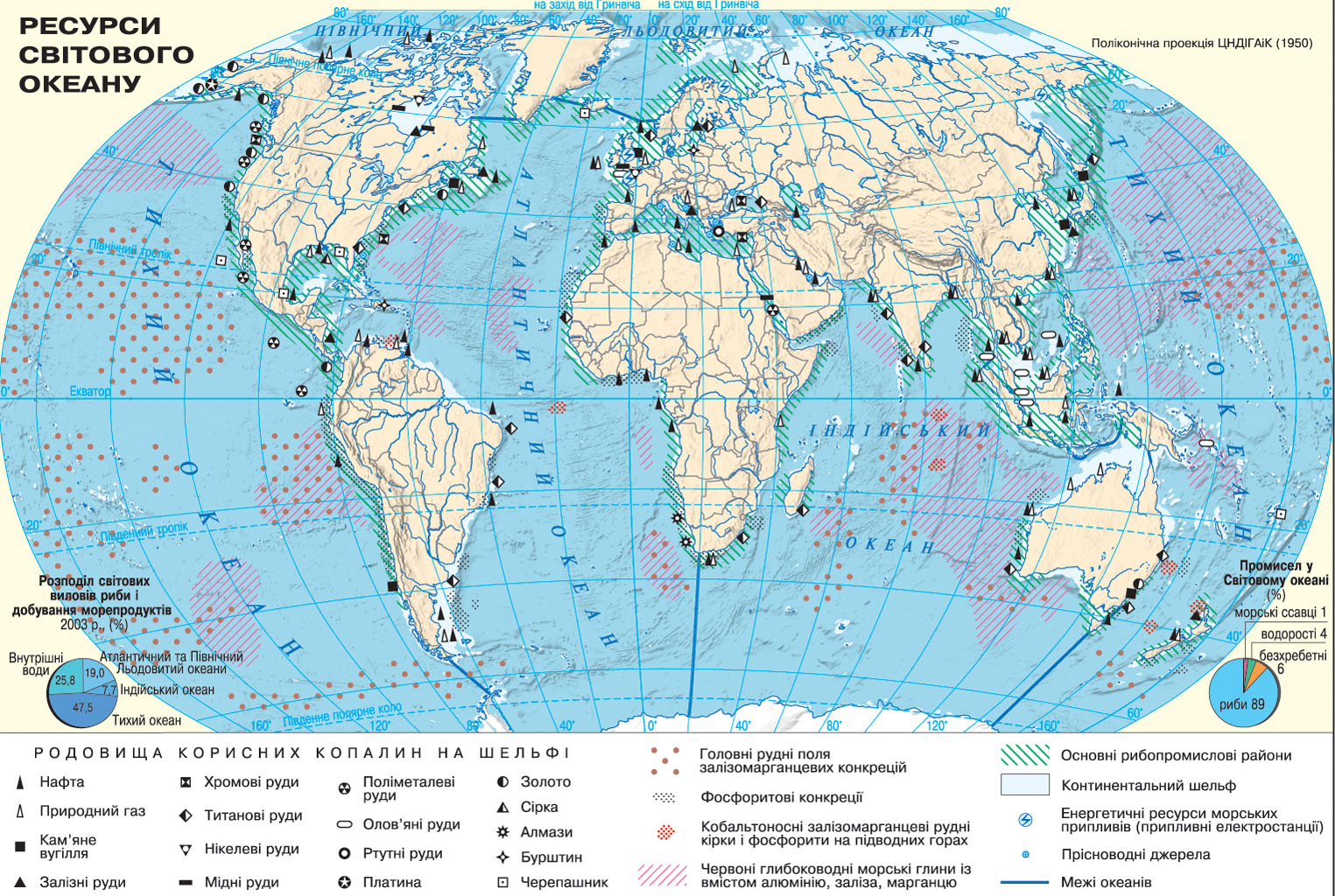 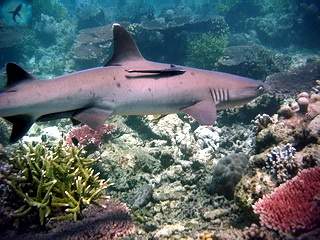 Органічний світ Індійського океану
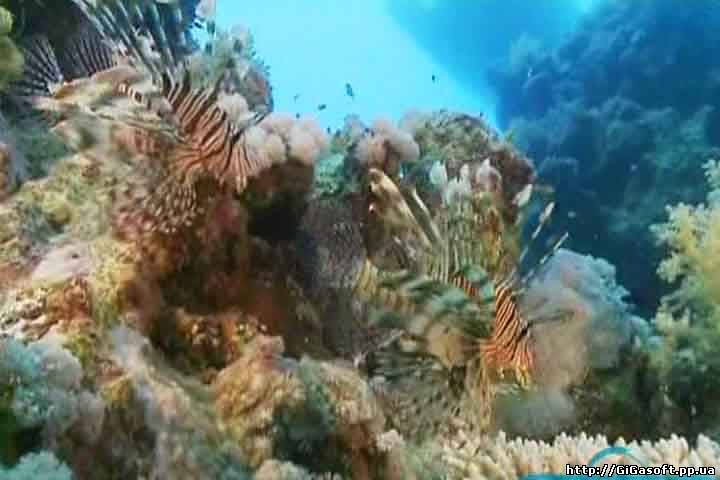 Органічний світ Індійського океану
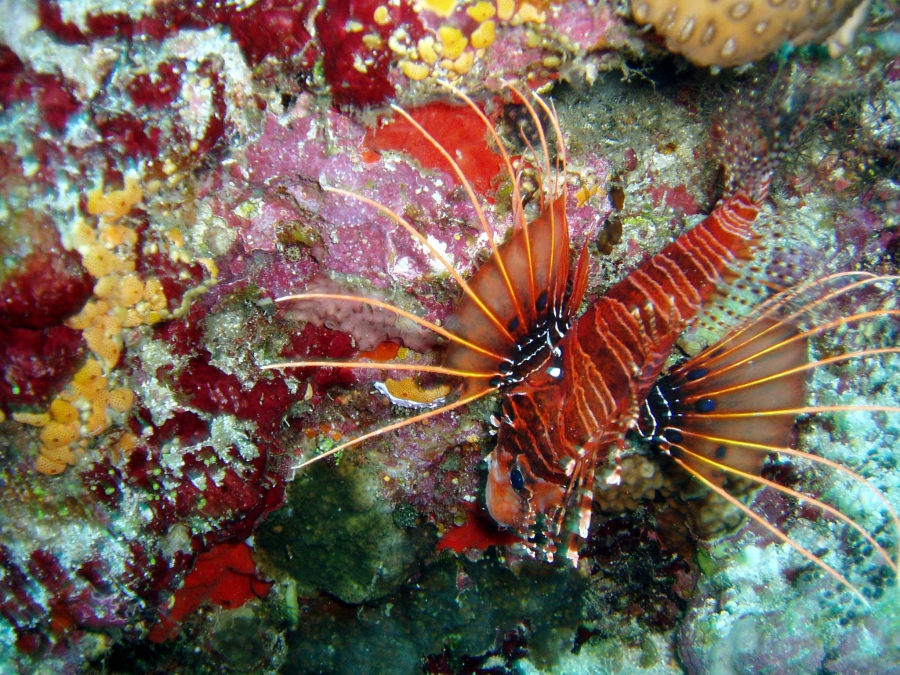 Органічний світ Індійського океану
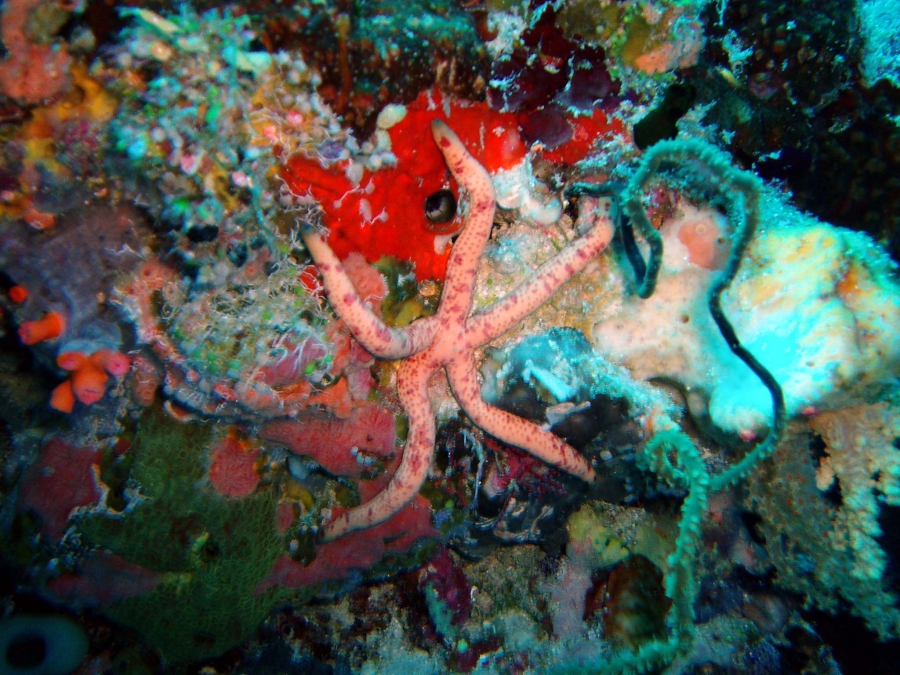 Органічний світ Індійського океану
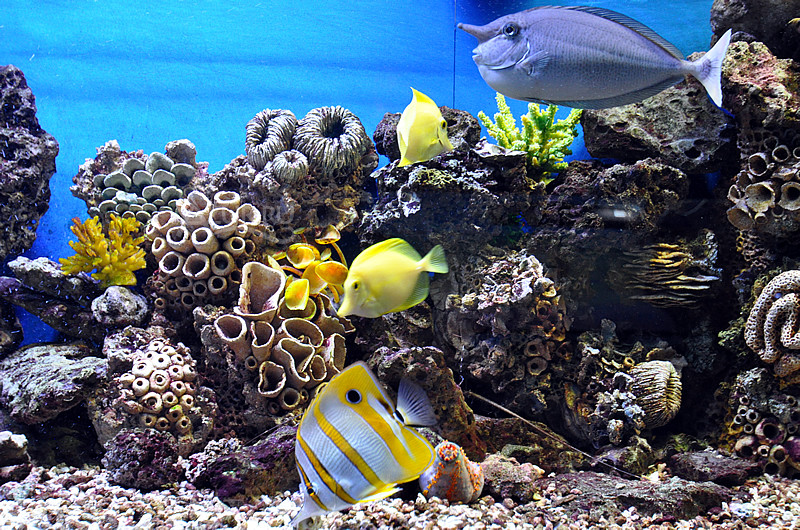 Органічний світ Індійського океану
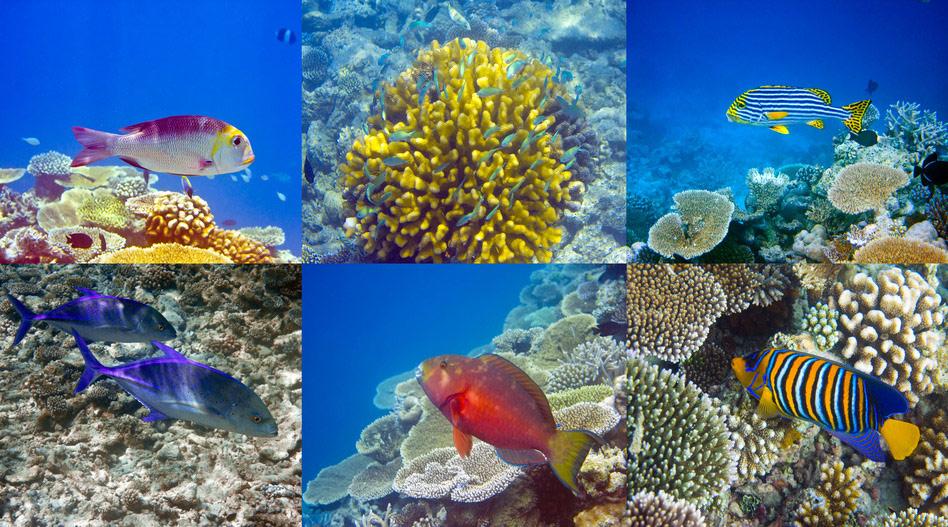 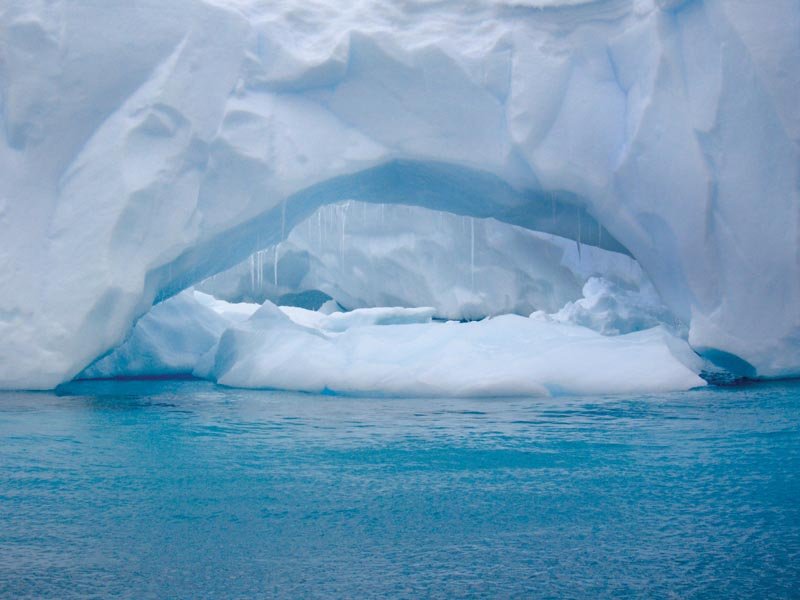 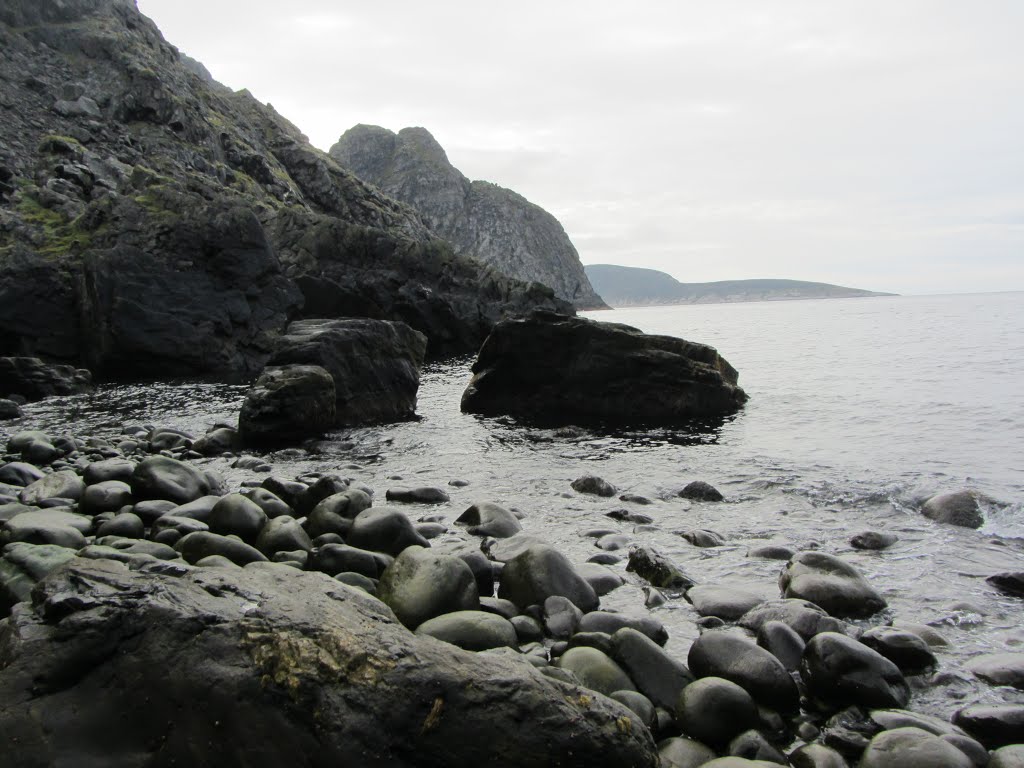 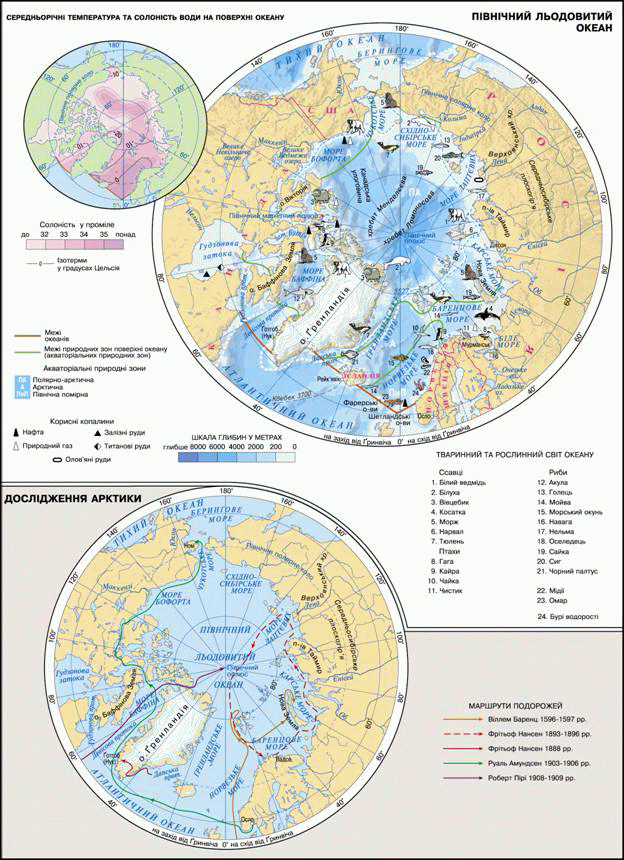 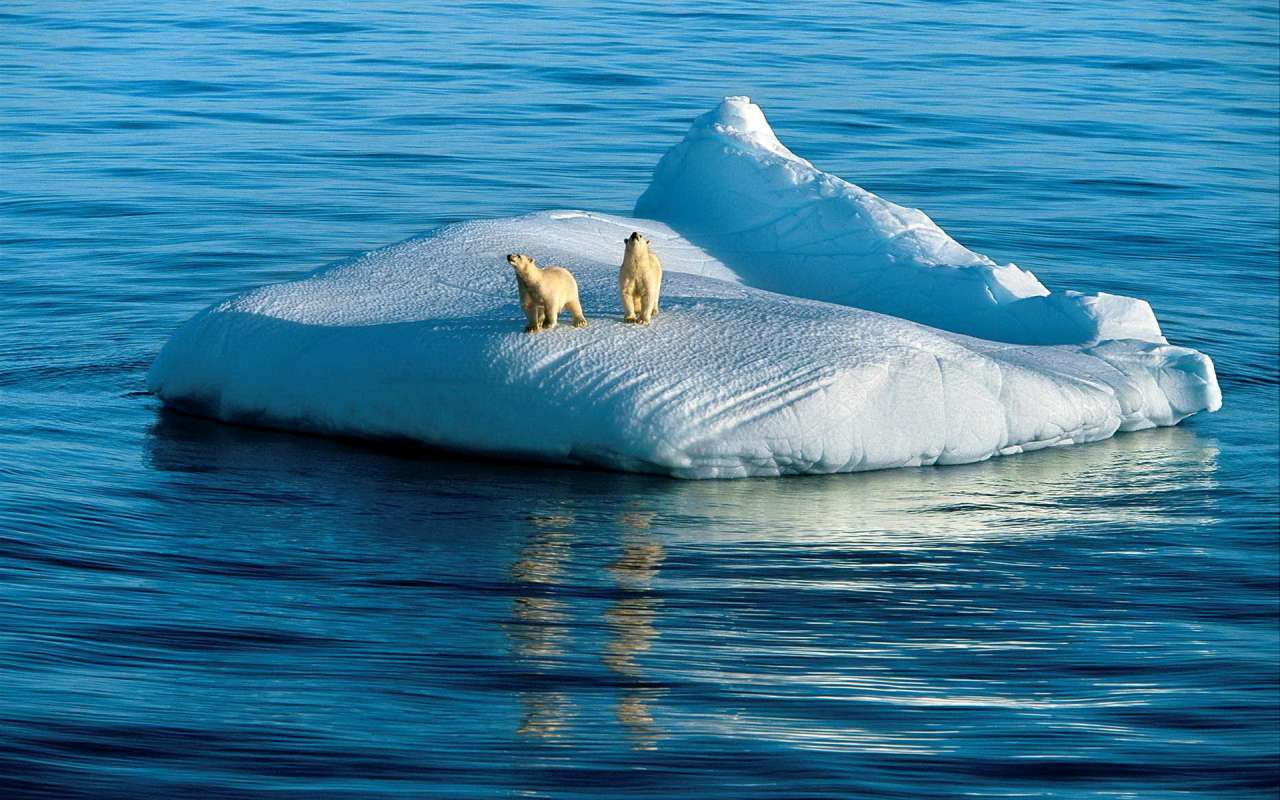 Домашнє завдання
Опрацювати § 60, 61, вивчити зміст таблиць, підготуватись до тестування.